Consulting 101
Session 1: What is consulting?
Consultants answer the questions and perform the tasks their clients can not
Consultants provide expertise and guidance across a number of areas:
Management
IT/Risk
Human Capital
HR
Implementation/Program Management
Consulting firms come in all shapes, sizes and specialties
Big Four
Big Three
Vault Top 10
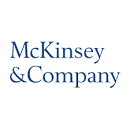 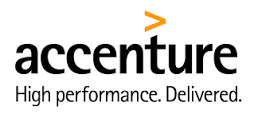 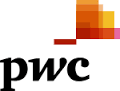 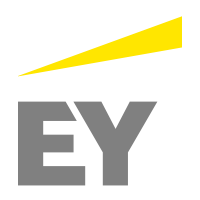 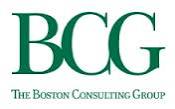 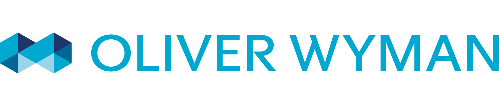 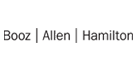 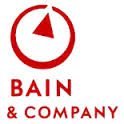 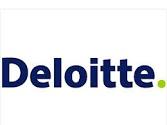 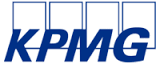 Boutique/Specialty
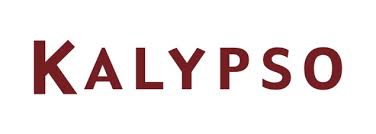 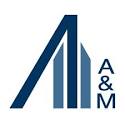 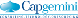 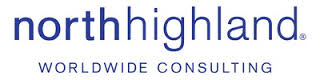 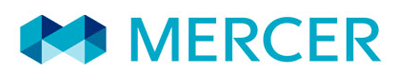 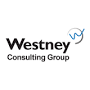 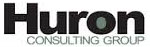 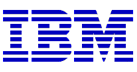 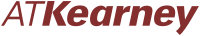 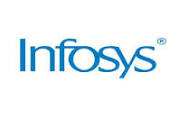 Projects span industries and functions
Consumer Packaged Goods
Healthcare
Financial Services
Oil & Gas
Power & Utilities
Public Sector
Retail
Social Sector
Technology/Media/Telecomm
Analytics
Digital
Finance
Marketing
Mergers & Acquisitions
Operations/Supply Chain
Product Commercialization
Shared Services
Strategy
The typical consulting hierarchy*
* Firms may have different names and additional levels above or below partner
What would you say you do here?
Attend a shit load of meetings
Status meetings, PMO meetings, brainstorming, training, etc.
Deliverables
Excel, PPT, Word, Visio, Tableau 
Relationship Management
Client relationship building
Internal networking
Travel
Monday morning flight out (The airport is surprisingly busy at 6AM)
Thursday afternoon/evening flight home
Points, points, points
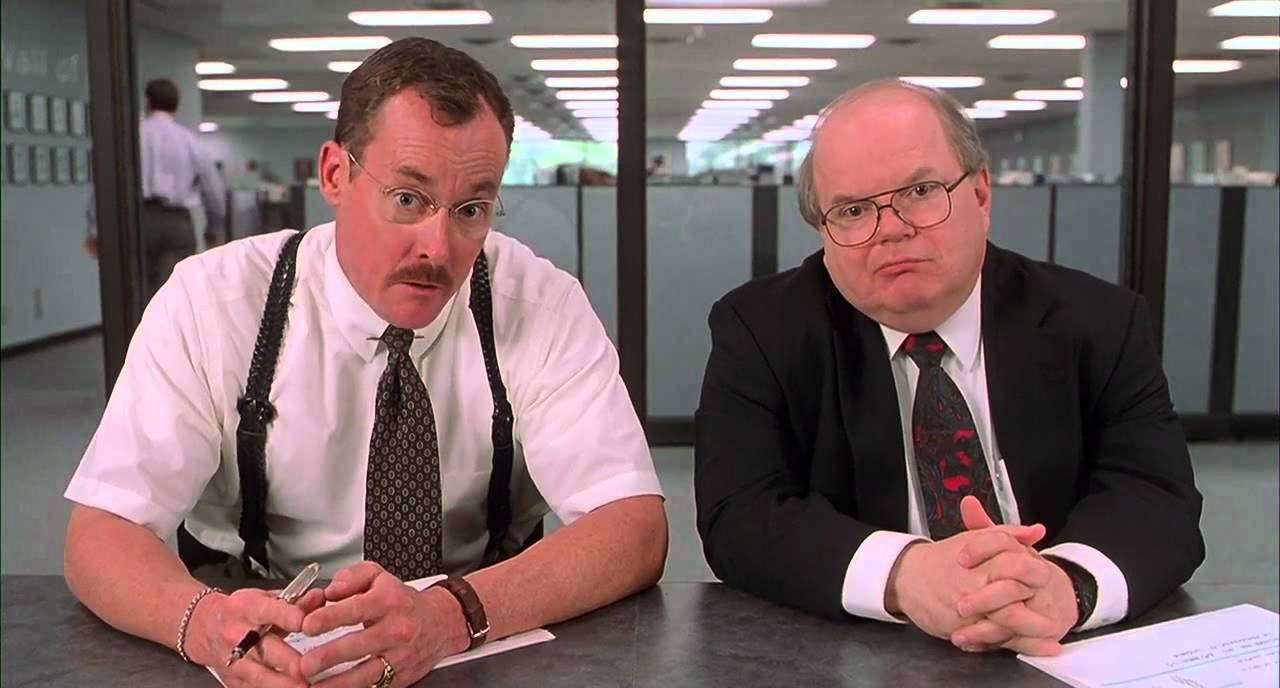 2nd Year Spotlight
David Laborde 
Edward Coles
Samir Khatani
Ming Chang
What are firms looking for?
All kinds of backgrounds (engineering, teaching, finance, business, sales, music, etc.)
Analytical skills 
Strong GPA (3.5+)
Strong test scores (High 600s)
Recruiting Timeline and Statistics
Only about 25% of students that applied for consulting positions received internship offers.
Have a plan B
If you’re committed, then take it very seriously. And still have a plan B.
Where to find more information
Consulting club CampusGroups site
Books
Case in Point, Marc Cosentino
Case Interview Secrets, Victor Cheng
Crack the Case, David Ohrvall
The Pyramid Principle, Barbara Minto
House of Lies, Martin Kihn
Victor Cheng online resources:
www.caseinterview.com (good math practice)
https://www.youtube.com/watch?v=fBwUxnTpTBo&list=PLL1jLM18SWP1uF1ReVpWY9MSpFXWdmEfW&index=1 
Other websites:
Firm-specific information: www.managementconsulted.com
Vault Insider (free membership from CMC)
Bain sample case interview: https://www.youtube.com/watch?v=Nib4_5_4afA
Some of the Summer 2017 Internships
Info session and Networking Basics
Visit the website before an info session 
Make sure to RSVP and sign in
Wear a suit
Stay off your phone
Don’t hog the recruiters’ time

More to come on this next week…
Next Week and Outstanding Items
You don’t need to start coffee chats yet (September/October)
Don’t fret over case interview prep yet (September/October)
Next week: Recruiting 101
Timelines
Differences between firm hiring processes
Prep schedules
Coffee chats
Networking
Resumes and Cover Letters
Some upcoming events*
*NOTE: It is 100% your responsibility to track events and application deadlines
The CDO & consulting club will send announcements, but this is your job/internship search
Some firms do not post in Owl-Careers – this means you need to check their website & deadlines